Úrazová chirurgie
Definice pojmů
Statistika úrazovosti
Organizace traumatické péče v ČR
Traumacentra
Klasifikační systémy v úrazové chirurgii
1
Lékařská fakulta Masarykovy univerzity, Ústav zdravotnických věd
Rozvrhové informace
Pondělí: 12. 9. 2022 – 31. 10. 2022 v 16:00 – 17:40
24. 10. 2022 – hodina odpadá
17. 10. 2022 – výuku zajistí Mgr. Pavel Kůřil, DiS.
2
Lékařská fakulta Masarykovy univerzity, Ústav zdravotnických věd
Traumatologie = definice pojmů
Traumata vznikají na růžných orgánových systémech
Nutná mezioborová spolupráce
Traumatolog vyjma léčby poranění zajišťuje koordinaci 
	multioborových týmů
Polytrauma
Současné poranění nejméně dvou tělesných systémů,
z nichž postižení alespoň jednoho z nich nebo jejich kombinace
ohrožují základní životní funkce jedince.
Těžké monotrauma
Devastující poranění jedné části těla, které znemožňuje jeho funkci.
MegatrumaCelkově devastující trauma nebo ztrátové poranění.
Sdružené poranění
Poranění více částí těla, ale nedochází k ohrožení života.
3
Lékařská fakulta Masarykovy univerzity, Ústav zdravotnických věd
Dělení úrazů dle příčiny vzniku
Domácí
Pracovní, průmyslové
Pracovní, zemědělské
Dopravní
Sportovní a tělovýchovné
Kriminální
Vada stroje/pomůcky/materiálu
Nepořádek
Chybná organizace práce
Absence zaškolení
Vliv omamných látek
Nedbalost
Nemoc
Únava
Věk (mládí, stáří)
Nepředvídatelný zásah živelných 
a živočišných sil
Důvody
4
Lékařská fakulta Masarykovy univerzity, Ústav zdravotnických věd
Národní registr úrazů v ČR
ÚZIS ČR (r. 2004 a následný postupný rozvoj registru, iniciátor prof. MUDr. Petr Gál, Ph.D.)
Povinnost poskytovatele lůžkové péče provést záznam o úrazu, který vyžadoval hospitalizaci (při ukončení hospitalizace)
Evidence úrazů, navýšení kvality péče, mezinárodní srovnání

Čtyři typy záznamů:
Dětské lehké úrazy			x		Závažné úrazy dětí
Lehké úrazy dospělých		x		Závažné úrazy dospělých
Záznam obsahuje informace o úrazu:
Okolnosti vzniku
Příčiny vzniku
Místo / čas
Rychlost zásahu poskytovatele zdravotních služeb
Způsob transportu
Identifikace poskytovatele zdravotních služeb
5
Lékařská fakulta Masarykovy univerzity, Ústav zdravotnických věd
Národní registr úrazů - ÚZIS ČR (uzis.cz), ČSÚCH – Česká společnost úrazové chirurgie (csuch.cz)
Statistika: pracovní neschopnost pro poranění, otravy: rok 2020
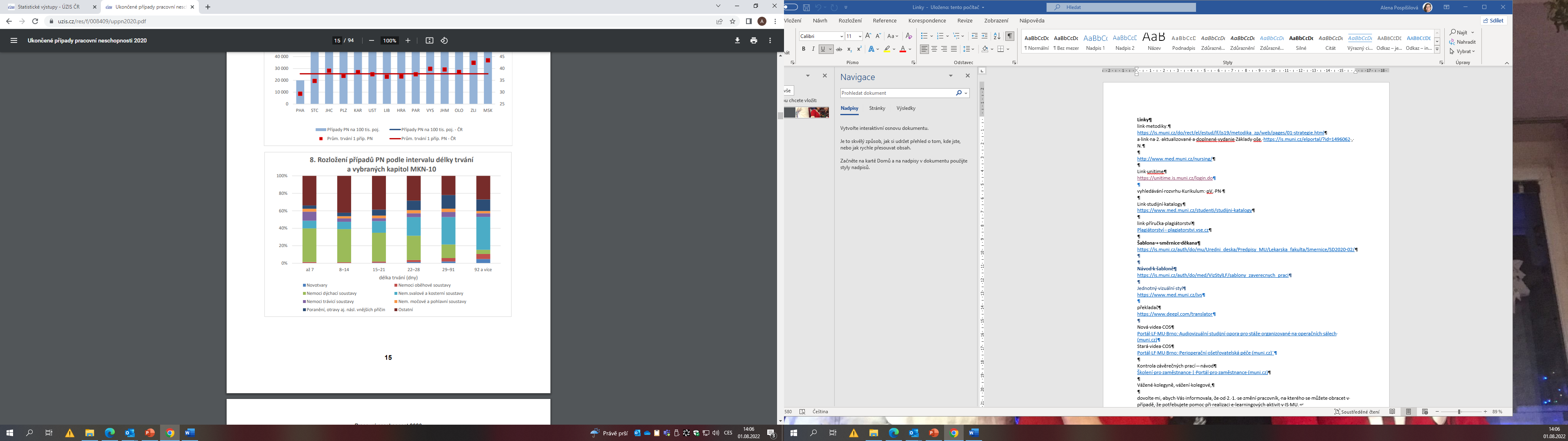 6
Lékařská fakulta Masarykovy univerzity, Ústav zdravotnických věd
Statistika: pracovní neschopnost pro poranění, otravy
Přepočet na 100 000 nemocensky pojištěných
Přepočet na 100 000 nemocensky pojištěných
7
Lékařská fakulta Masarykovy univerzity, Ústav zdravotnických věd
Úrazy v dětském věku
Národní registr dětských úrazů (NRDU)
Úrazy ve věku 0 – 18 let, registrují se úrazy vyžadující hospitalizaci
V období 2009 – 2015: 34 725 úrazů dětí, které vyžadovaly hospitalizaci
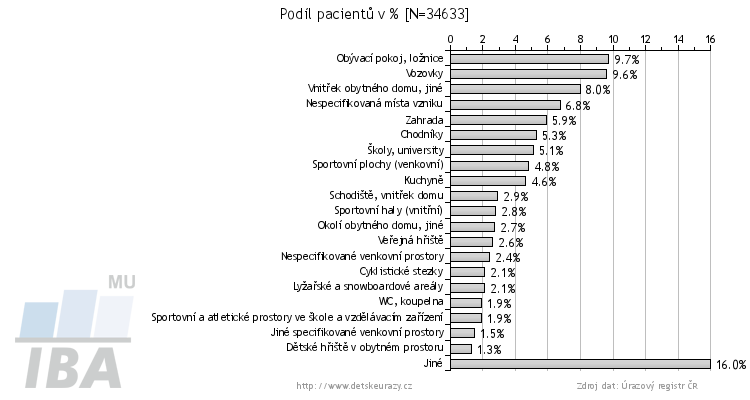 Mechanizmus vzniku:
Pády z výšky/ze schodů
Kontakt s pohybujícím se nebo statickým předmětem
Udeření jinou osobou
Opaření
40,3 % úrazů v domácím prostředí
21,8 % sportoviště
12,0 % v dopravě
11,9 % úrazy ve volném čase –mimo domov
9,5 % ve škole
8
Lékařská fakulta Masarykovy univerzity, Ústav zdravotnických věd
Prevence úrazů - Program prevence dětských úrazů (detibezurazu.cz)
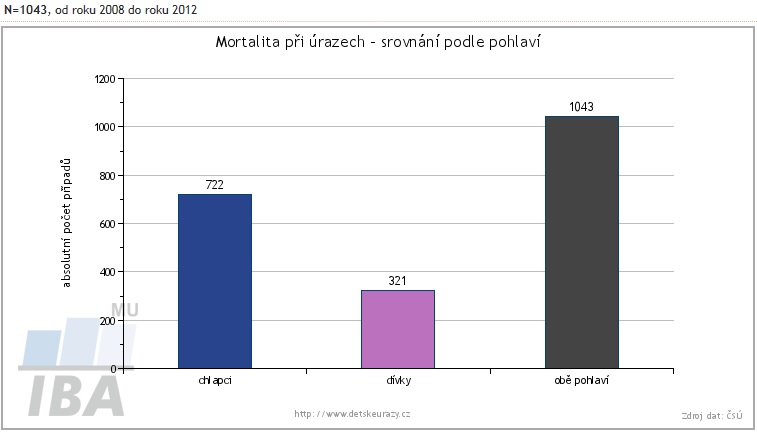 Úrazy v dětském věku
4,5 % dětí s úrazem bylo přímo ohroženo na životě
Typy úrazu
Fraktura 39,6 %
Otřes mozku 19,5 %
Zhmoždění 12,6 %
Otevřená rána 5,1 %
Popálení 3,3 %
Dotčená část těla
Hlava 18,5 %
Distální část předloktí 11,1 %
Distální část humeru 8,0 %
Lebka 6,6 %
Bérce a stehno (shoda) 2,9 %
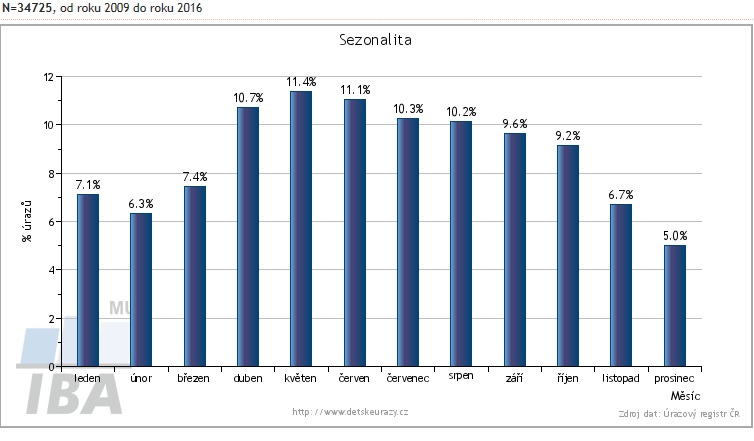 Rizikové měsíce
Květen
Červen
Duben 
Července a srpen
Lékařská fakulta Masarykovy univerzity, Ústav zdravotnických věd
9
Schéma zajištění péče po úrazu
V
Ý
S
L
E
D
E
K
Laická první pomoc
Ambulantní péče
X
Lůžková péče
Nespecializovaná ZZ
Specializovaná traumacentra
X
Urgentní
Intenzivní
Standartní
Primární ošetření
Transport
Přednemocniční odborná první pomoc
Integrovaný zdravotnický záchranný systém
Zdravotnická záchranná služba
Hasiči
Policie
Primární ošetření
Transport
Komplexní diagnostická a léčebná péče
Aspekty: kvality, času
10
Lékařská fakulta Masarykovy univerzity, Ústav zdravotnických věd
Klinický výsledek po traumatu
Komplexní rehabilitační péče
Obnovení tělesných funkcí
Obnova rodinných rolí
Obnova sociálních rolí
Obnova pracovního zařazení (předchozí zaměstnání/jiné zaměstnání)
Obnova seberealizace

Plná rekonvalescence 
X
Invalidita částečná/úplná
Akutní trauma  3 měsíce
Prolongující trauma  3 měsíce
Chronický stav  6 měsíců
Výsledek
11
Lékařská fakulta Masarykovy univerzity, Ústav zdravotnických věd
Předpoklady pro léčbu úrazů
Bezprostřední období
Znalost úrazových mechanizmů a jejich následků
Resuscitace životních funkcí
Detekce a léčba šoku
Znalosti přípravy k akutním diagnostickým postupům a operacím
Znalosti traumatologie
Znalosti přidružených chorob a těhotenství
Posturgentní péče
Detekce a léčba syndromu multiorgánové disfunkce
Zajištění adekvátní nutrice
Obnova a ochrana mozkových funkcí
Zajistní adekvátní umělé plicní ventilace
Prevence HAI (VAP, katétrové sepse…)
Léčba septického šoku
Detoxikační mimotělní eliminační metody
12
Lékařská fakulta Masarykovy univerzity, Ústav zdravotnických věd
Úmrtí spojení s úrazy
Bezprostřední poúrazových úmrtí:
Do 30 min po úrazu
50 % poúrazových úmrtí
Těžké poranění mozku a krční páteře, poranění srdce a ruptury velkých cév
Časné poúrazové úmrtí:
Do 4 hodin od úrazu
30 % poúrazových úmrtí
Nedostatečná ventilace (obstrukce DC, hemopneumothorax), velké ztráty cirkulující objemu krve (lacerace sleziny a jater), intrakraniální krvácení
Pozdní poúrazové úmrtí:
 20 % poúrazových úmrtí
Akutní plicní a multiorgánové selhání, sepse, embolizace
13
Lékařská fakulta Masarykovy univerzity, Ústav zdravotnických věd
Traumacentra
Centrum vysoce specializované traumatologické péče, které zajišťuje komplexní diagnostickou a léčebnou péči o triáž pozitivní pacienty a pacienty s těžkými úrazy
Požadavky upraveny: Věstník MZ 15 ze dne 13. 10. 2015
Satut udělován na dobu max. 5 let
14
Lékařská fakulta Masarykovy univerzity, Ústav zdravotnických věd
Traumacentra
Centra vysoce specializované traumatologické péče pro dospělé
Nemocnice České Budějovice, a.s.
Fakultní nemocnice Brno
Fakultní nemocnice Plzeň
Fakultní nemocnice Hradec Králové
Fakultní nemocnice v Motole
Fakultní nemocnice Olomouc
Fakultní nemocnice Ostrava
Krajská nemocnice Liberec
Krajská zdravotní, a.s. – Masarykova Nemocnice v Ústí nad Labem, o.z.
Ústřední vojenská nemocnice – Vojenská fakultní nemocnice
Fakultní nemocnice Královské Vinohrady
Krajská nemocnice T. Bati, a.s.
Centra vysoce specializované traumatologické péče pro děti
Nemocnice České Budějovice, a.s.
Fakultní nemocnice Brno
Fakultní nemocnice Plzeň,
Fakultní nemocnice Hradec Králové
Fakultní nemocnice v Motole
Thomayerova nemocnice Praha
Fakultní nemocnice Ostrava
Krajská zdravotní, a.s. – Masarykova Nemocnice v Ústí nad Labem, o. z.
Centra vysoce specializované péče o pacienty s popáleninami
Fakultní nemocnic Královské Vinohrady
Fakultní nemocnici Brno 
Fakultní nemocnici Ostrava
15
Lékařská fakulta Masarykovy univerzity, Ústav zdravotnických věd
Traumacentrum
Věstník MZ ČR 15-2015.pdf (mzcr.cz)
Pravidelně aktualizuje Traumatologický plán
Zadává data do Národního registru úrazů
Provádí výzkum, zapojuje se do národních i mezinárodních výzkumných projektů
Zavádí výsledky lékařské vědy do praxe, - zajišťuje specializační vzdělávání, 
Je akreditováno Ministerstvem zdravotnictví pro uskutečňování vzdělávacího programu pro obor specializačního vzdělávání traumatologie, chirurgie, ortopedie a traumatologie pohybového ústrojí a anesteziologie a intenzivní medicína 2. stupně.
PERSONÁL:
Vedoucí lékař (spec. Traumatologie, 10 let praxe, celý úvazek), děti spec. dětská traumatologie nebo chirurgie, popáleniny spec. popáleniny
Trauma týmy: 3 dospělí (vedoucí týmu – odpovědný za tiráž a organizaci péče: spec. traumatolog nebo chirurg, 10 let praxe, plný úvazek), 2 děti  spec. vedoucího týmu dětská chirurgie nebo traumatologie
Lékaři
≤ 32 lékařku se specializací v chirurgii (odbornost blíže specifikována), děti ≤ 5, popáleniny ≤ 8
Nelékařský zdravotnický personál
Sestry, klinický psycholog, fyzioterapeut, sanitář (vzdělání, délka praxe, úvazek blíže specifikován)
TECHNICKÉ A VĚCNÉ VYBAVENÍ:
Zobrazovací technika/přístroje: RTG, CT, MRI, SONO, vaskulární a nevaskulární intervenční radiologické metody
Laboratoře: biochemická, hematologická, mikrobiologická
Operační sály: (vybavení blíže specifikováno)
Heliport
LŮŽKA
Urgentní příjem: ≤ 5 lůžek, děti ≤ 2
JIP: ≤ 10 lůžek, děti ≤ 2, popáleniny ≤ 5
ARO: ≤ 6 lůžek, děti ≤ 4
ODD: ≤ 30 úrazová chirurgie + min. 100 chirurgických lůžek, děti ≤ 20, popáleniny ≤ 10
RHB lůžka: 15 pro potřeby traumacentra, pro děti a popáleniny nespecifikováno
Možnost mezioborové spolupráce (zastoupení specializací blíže specifikováno)
Traumacentra pro dospěle - indikace
Dislokované zlomeniny pánevního kruhu
Sdružené poranění s dislokovanou zlomeninou acetabula
Sdružené poranění se závažnými nitrokloubními zlomeninami postihující velké klouby
Zlomeniny dlouhých kostí sdružené s cévním a nervovým poraněním
Rozsáhlé devastace měkkých tkání a končetinová amputační poranění vyžadující kooperaci traumatologa a mikrochirurga
Závažná poranění obratlů, poranění míchy
Střelná, bodná a střepinová poranění spojená s ohrožením vitálních funkcí
Polytrauma
Kraniocerebrální poranění s přetrvávající poruchou vědomí a závažnou neurologickou symptomatologií
Závažné maxilofaciální poranění, především s postižením očnice, s obturací horních cest dýchacích a s poruchou skusu
Poranění krčních cév, průdušnice a brachiálního plexu
Sériová zlomenina žeber s nestabilitou hrudní stěny, závažné krvácení do hrudníku a mediastina, velkých bronchů
Závažná poranění nitrobřišních a retroperitoneálních orgánů, zejména dilacerace jater
17
Lékařská fakulta Masarykovy univerzity, Ústav zdravotnických věd
Traumacentra pro děti - indikace
Polytrauma
Kraniocerebrální poranění s přetrvávající poruchou vědomí a/nebo závažnou neurologickou symptomatologií
Závažné poranění hrudní, nitrobřišní a retroperitoneálních orgánů, zvláště při sdruženém poranění
 Závažné maxilofaciální poranění
Závažné zlomeniny: 
vícečetné zlomeniny
etážové vícečetné zlomeniny ipsilaterální i kontralaterální, zvláště v oblasti fýz
 závažné, rozsáhlé otevřené zlomeniny s větší ztrátou krytu měkkých tkání, nebo s rozsáhlým poškozením měkkých tkání, periferních nervů, kompartmentový syndrom
 nereponibilní, nestabilní a závažné atypické suprakondylické zlomeniny humeru
 dislokované zlomeniny pánevního kruhu, zvláště při sdruženém poranění
zlomeniny acetabula, v oblasti ypsilonové chrupavky
zlomeniny krčku femuru
fyzární poranění a nitrokloubní zlomeniny s nejasnou diagnózou
tříštivé a dislokované zlomeniny obratlů.
18
Lékařská fakulta Masarykovy univerzity, Ústav zdravotnických věd
TriážTřídění pacientů, kteří utrpěli úraz, dle závažnosti stavu.
Systematické směřováni pacientů dle závažnosti stavu k způsobilému poskytovateli péče
Hodnocení na místě úrazu:
Hodnoty fyziologických funkcí
Anatomické poranění
Mechanizmus úrazu
Zohlednění věku a komorbidit
Traumacentrum
Předem informovat
Tiráž pozitivní pacient (přímé ohrožení života)

X

Tiráž negativní pacient
(pacient bez přímého ohrožení života)
Spádové zdravotnické zařízení, které je schopné poskytnout péči
19
Lékařská fakulta Masarykovy univerzity, Ústav zdravotnických věd
Parametry triáže zraněných dle Věstníku MZČR 15 -2015
Při zjištění pozitivity v jedné oblasti je pacient považován za triáž pozitivního.
20
Lékařská fakulta Masarykovy univerzity, Ústav zdravotnických věd
Parametry triáže popálených dle Věstníku MZČR 15 -2015
21
Lékařská fakulta Masarykovy univerzity, Ústav zdravotnických věd
Skórovací systémy u traumatizovaných pacientů
AIS
PTS
22
Lékařská fakulta Masarykovy univerzity, Ústav zdravotnických věd
Oblasti skórovacích systémů traumat
Slouží k predikci stavu, potažmo k určení nutnosti zásahu
Vstup:
Zranitelnost jedince
Anatomické poranění
Fyziologická porucha
Péče (variace v systému péče a v péči o pacienta)
Výstup:
Přežití/nepřežití 
Postižení neurologické (dočasné/trvalé)
Postižení muskuloskeletální (dočasné/trvalé)
Postižení orgánové (dočasné/trvalé)
23
Lékařská fakulta Masarykovy univerzity, Ústav zdravotnických věd
AIS škála
Abbreviated Injury Scale = Zkrácená škála zranění
Poprvé publikována r. 1969 (revize
Hodnocení rozsahu zranění, vytvořena Association for the Advancement of Automotive Medicine (AMA)
Je skórovací systém založená na ANATOMICKÉ lokalizaci
Škála anatomické lokalizace:
Hlava (lebka, mozek)
Obličej (oči, uši, pusa)
Krk a hrdlo
Hrudník
Břicho a pánev  (abdominální a pánevní orgány)
Páteř (obratle, mícha)
Horní končetiny (včetně ramene)
Dolní končetiny (včetně pánve)
Krycí systém (kůže, sliznice, popáleniny, rány…)
Škála závažnosti:
0 = žádné zranění
1 = malé zranění
2 = střední
3 = vážné
4 = těžké
5 = kritické
6 = neslučitelné se životem
24
Lékařská fakulta Masarykovy univerzity, Ústav zdravotnických věd
https://www.bmj.com/content/348/bmj.g1142
ISS škála
Injury Severity Score = Skóre závažnosti zranění
Je skórovací systém založená na ANATOMICKÉ lokalizaci
K výpočtu je nezbytná blžší diagnostika, což znemožňuje její terénní využití
Škála závažnosti:
0 = žádné zranění
1 = malé zranění
2 = střední
3 = vážné
4 = těžké
5 = kritické
6 = neslučitelné se životem
Škála anatomické lokalizace:
Hlava a krk
Obličej
Hrudník
Břišní a pánevní orgány
Končetiny
Krycí systém (kůže, sliznice, popáleniny, rány…)
25
Lékařská fakulta Masarykovy univerzity, Ústav zdravotnických věd
https://www.bmj.com/content/348/bmj.g1142
TS skóre
Trauma Score= Skóre traumatu
Je skórovací systém založená na REAKCI ORGANIZMU na zranění (fyziologická porucha)
Využití v terénních podmínkách
26
Lékařská fakulta Masarykovy univerzity, Ústav zdravotnických věd
https://www.bmj.com/content/348/bmj.g1142
RTS skóre
Revised Trauma Score = Revidované skóre traumatu
Je skórovací systém založená na REAKCI ORGANIZMU na zranění (fyziologická porucha)
Využitelný v terénních podmínkách
Hodnota se stanovuje na základ prvního měření
Po provedení intubace již nelze vyjádřit
Výpočet RTS
V každé oblasti počet bodů * faktor
Sečtou se hodnoty získané ze všech tří oblastí
Faktor
Je hodnota vyjádřená na základě regresivní analýzy v dat v databázi.
27
Lékařská fakulta Masarykovy univerzity, Ústav zdravotnických věd
TRISS skóre
Terapeutic (R) Intervention Scoring System
Sdružuje dimenzi: zranitelnost, anatomickou disfunkci, fyziologickou disfunkci
Je komplexním propojením ISS a RTS
Věk
ISS
RTS
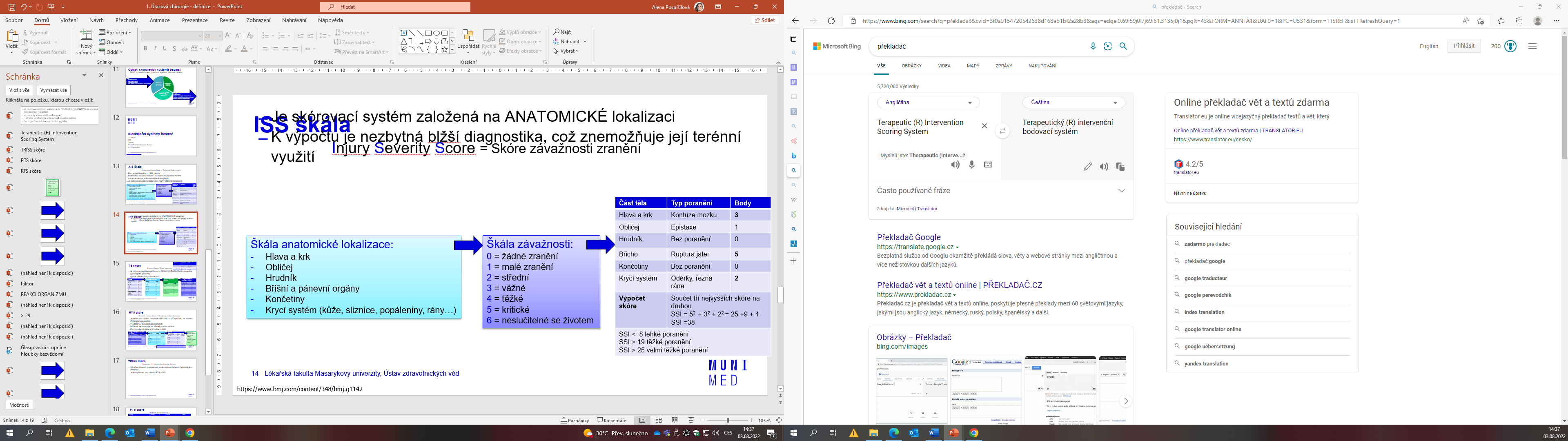 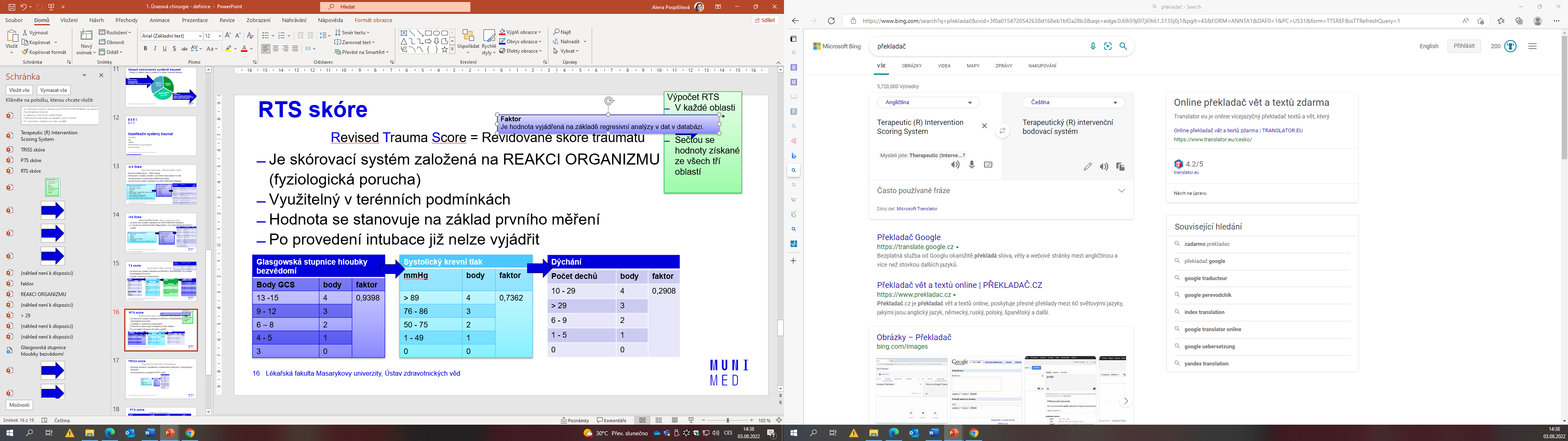 Odkaz za kalkulačky skórů
Trauma Injury Severity Score (TRISS) Calculator (mdapp.co)
28
Lékařská fakulta Masarykovy univerzity, Ústav zdravotnických věd
PTS skóre
Pediatric Trauma Score
29
Lékařská fakulta Masarykovy univerzity, Ústav zdravotnických věd
ATLS protokol
Advanced Trauma Life Support
Předpokladem pro dobrý klinický výsledek po úrazu je dostupnost, rychlost a kvalita poskytnuté péče
Protokol péče definuje její priority
Rok 1976
1. Krátké celkové zhodnocení
2. Primární zhodnocení
Stručná anamnéza
Zrakem - zřejmá poranění
B
Breathing
A
Airway
C
Cirkulace
E
Celkové vyšetření
D
Neurologický stav
3. Resuscitace
5. Definitivní ošetření
4. Sekundární ošetření
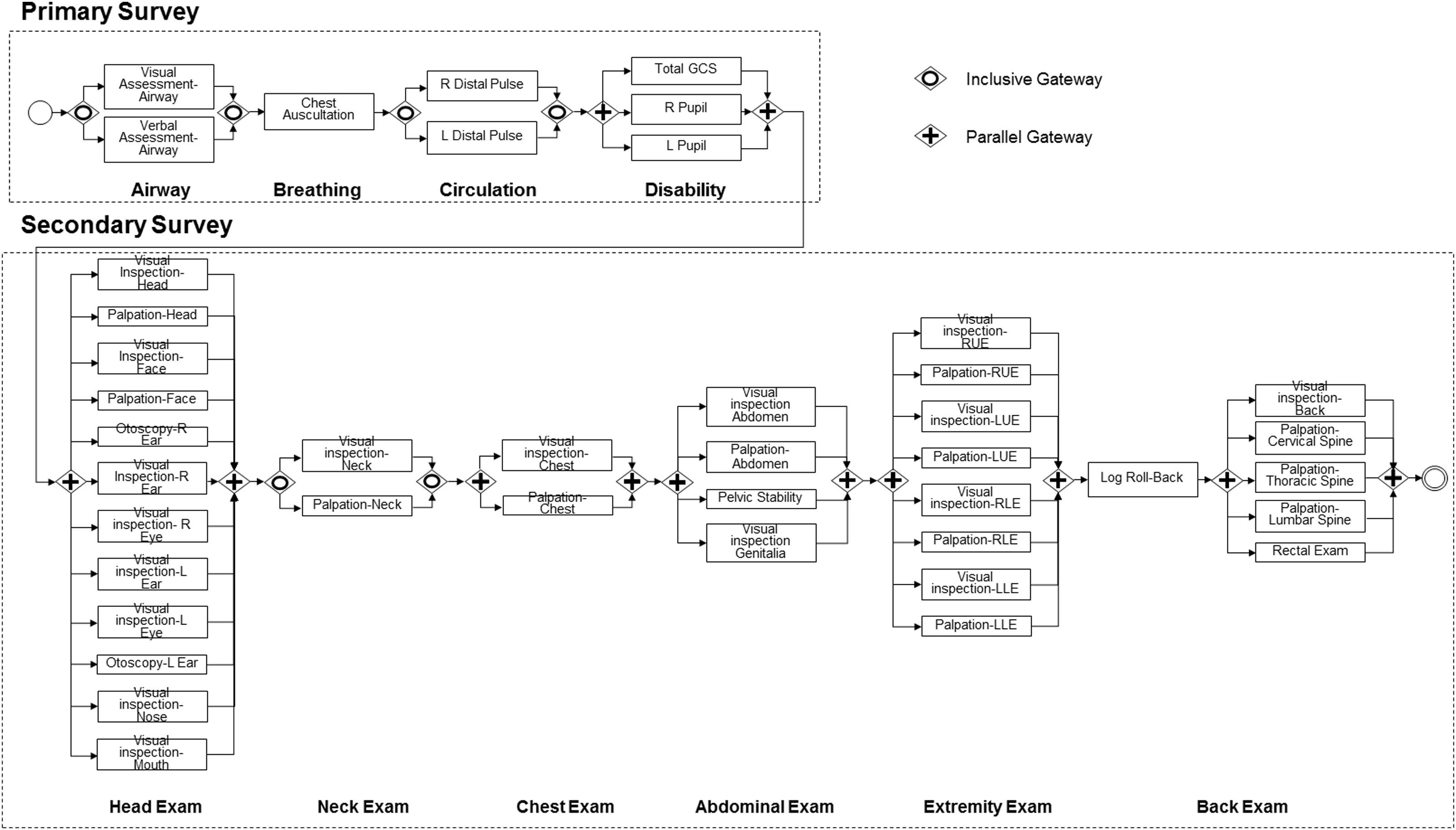 https://www.sciencedirect.com/science/article/pii/S0022480419301489#bib1
Délka příjezdového upozornění ovlivňuje dodržování ATLS
Délka příjezdového upozornění koreluje s personálním zabezpečením péče
Nejčastěji opomíjené kroky: vyšetření per rectum, monitorace GCS
31
Lékařská fakulta Masarykovy univerzity, Ústav zdravotnických věd
Praktický postup
Zajištění dýchacích cest + dle indikace fixace krční páteře
Zajištění adekvátní ventilace  = snaha o SpO2 95 %
Kontrola krevního řečiště: zajištění adekvátního přístupu do krevního řečiště = i u stabilních pacientů dvě periferní kanyly (NE distálně od zranění), dle klinické situace komprese krvácení, KPR
Aplikace krystaloidů a náhrad krevního objemu
Kontrola zdroje krvácení
Analgezie
32
Lékařská fakulta Masarykovy univerzity, Ústav zdravotnických věd
Děkuji za pozornost
33
Lékařská fakulta Masarykovy univerzity, Ústav zdravotnických věd